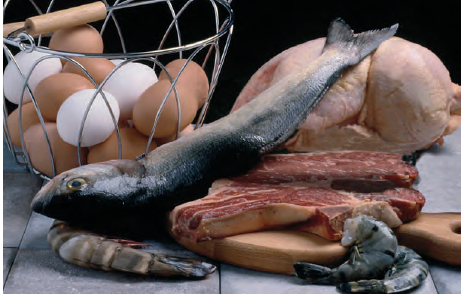 3.6 Ομάδα 4η
Κρέας - ψάρι - όσπρια
Στην ομάδα αυτή ανήκουν
Το κόκκινο κρέας και τα προϊόντα του, δηλαδή μοσχάρι, χοιρινό, αρνί, κατσίκι, και ο κιμάς τους, τα αλλαντικά και τα λουκάνικά τους
Το λευκό κρέας: κοτόπουλο, γαλοπούλα και τα αλλαντικά τους
Το ψάρι και θαλασσινά 
Τα  αβγά
Τα όσπρια, δηλαδή οι φακές, τα φασόλια, τα ρεβίθια, φάβα και κουκιά. 
Η σόγια γιατί πρόκειται για είδος φασολιού και τα υποκατάστατα κρέατος
Τι μας προσφέρουν;
ΌΛΑ ΜΑΣ ΠΡΟΣΦΕΡΟΥΝ
Πρωτεϊνες 
μετάλλα και ιχνοστοιχεία, όπως σίδηρος, μαγνήσιο και ψευδάργυρος
βιταμίνες του συμπλέγματος Β
Τι είναι οι πρωτεϊνες;
Τι είναι οι πρωτεϊνες;
Οι πρωτεΐνες είναι απαραίτητες για την ύπαρξη της ζωής και τη συντήρησή της
Πιο συγκεκριμένα:
 «Οικοδομούν» τα κύτταρα και τους ιστούς.
Συνθέτουν ένζυμα και ορμόνες.
Χρησιμοποιούνται στη σύνθεση των αντισωμάτων
Παρέχουν ενέργεια.
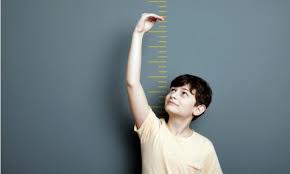 Τι είναι τα συμπληρώματα πρωτεΐνης;
Κίνδυνοι
Ήπαρ
Νεφροί
Αύξηση βάρους

Είναι μόνο αυτοί;;;
Αλλά διαφέρουν…
Πως φτιάχνονται τα αλλαντικά;
https://www.youtube.com/watch?v=Z-zR1SgrM-w&ab_channel=Huggbees